Arimaiciai lake and Verdenes spring
Arimaičiai Lake
Verdenės Spring
Facts :
The water is coming from the ground level
 It becomes a river while flowing 
It has a taste of a swamp
Radviliskis people use the water for making food
The water comes from a small mountain
Our visit to Verdenės Spring :
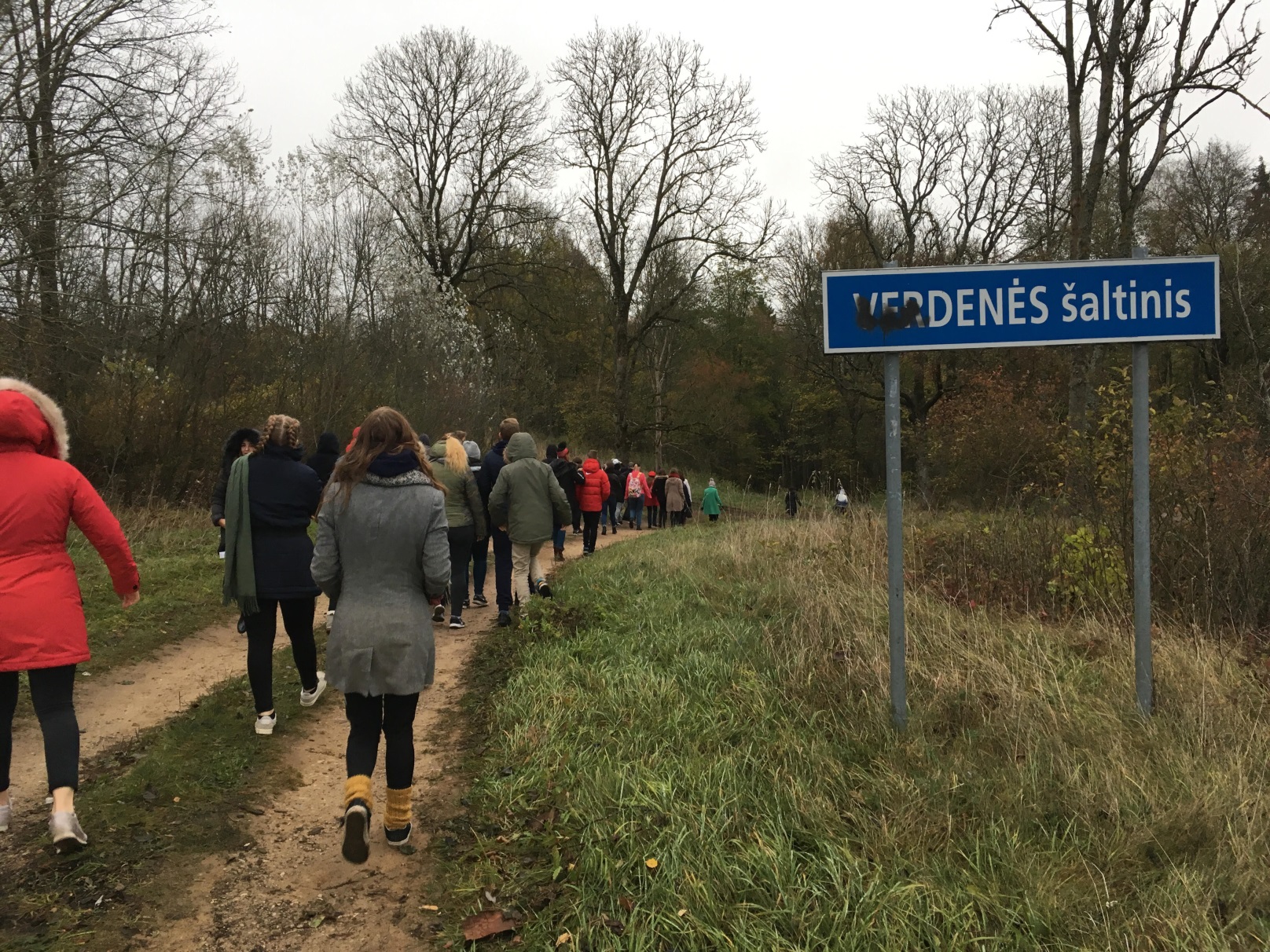